IN-DEPTH EXAMINATION OF E-SCOOTER SAFETY:A CASE STUDY OF AUSTIN, TEXAS
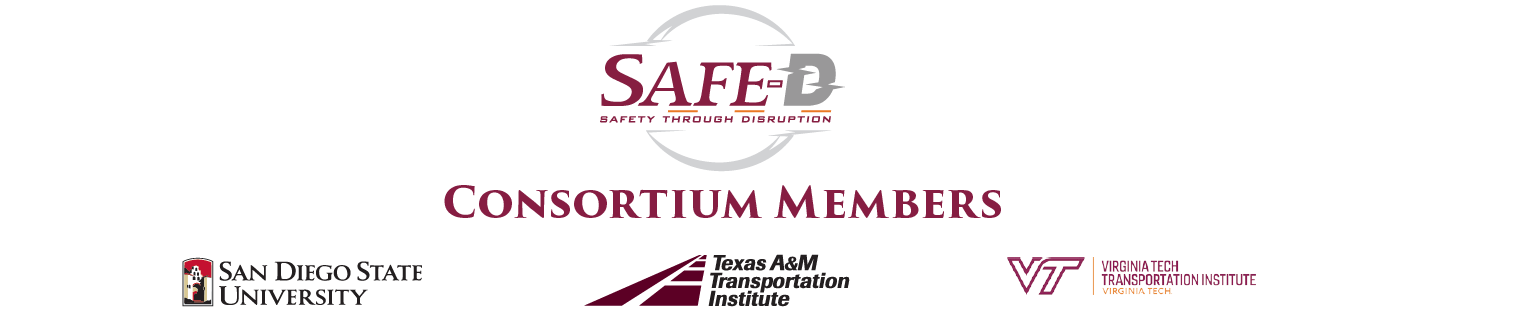 8/1/2023
2
Introduction & Background
8/1/2023
3
Introduction & Background
Introduction
Micromobility: E-Scooters
E-scooters have rapidly grown across the United States in a few years being part of urban mobility in cities across the country.
8/1/2023
4
Introduction & Background
Background
E-Scooters As Urban Mobility
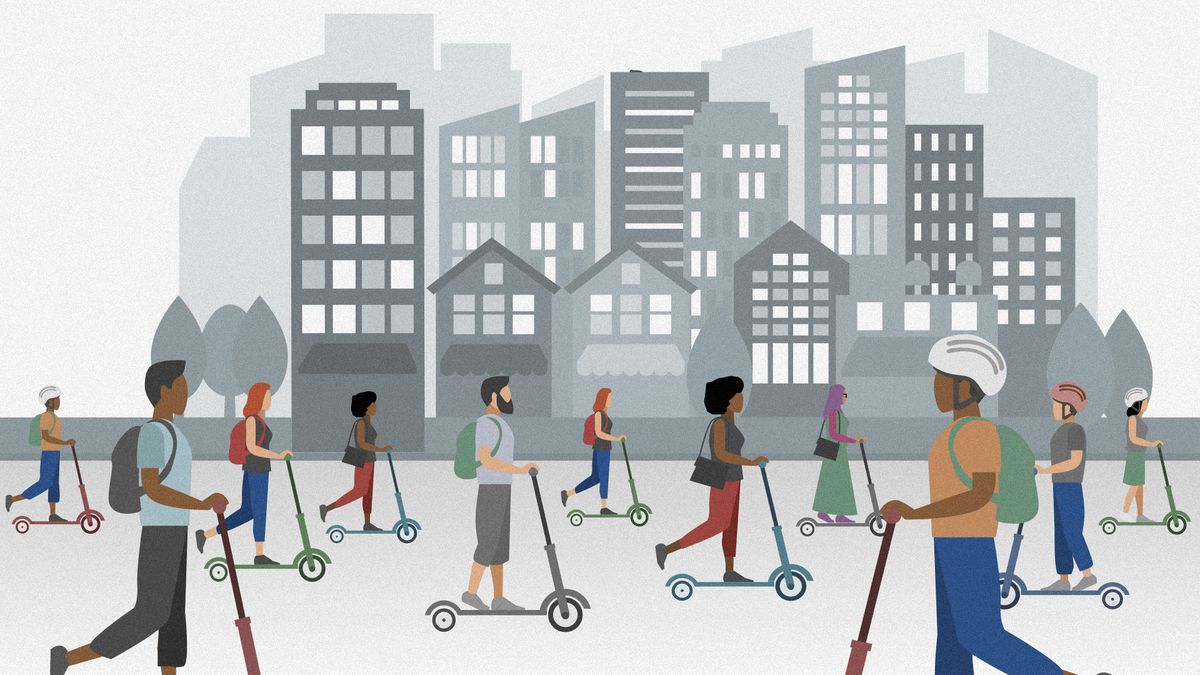 A critical component of micromobility in urban transportation planning.
A convenient and environmentally friendly alternative to cars for short trips. 
Provide first/last mile transportation solutions in urban areas.
8/1/2023
5
Introduction & Background
Background
E-Scooter Concerns
Unpredictable adoption and unmanageable operations in its first years.
Evolved from being an exciting new mobility option to a mode with safety and other concerns. 
Compete for space in urban environments with other micromobilities, like bicycles.
8/1/2023
6
Introduction & Background
Focus
Study Focus
An in-depth examination of e-scooter safety.
A thorough review of the current state of the practice for e-scooter use as well as e-scooter-related injuries, contributing factors to e-scooter incidents, and public perceptions and concerns regarding e-scooters.
An evidence-based multi-level analysis to derive conclusions and informed recommendations for enhancing e-scooter safety. 
A case study focusing on:
City of Austin, Texas
Four years of crash data (2018 to 2021)
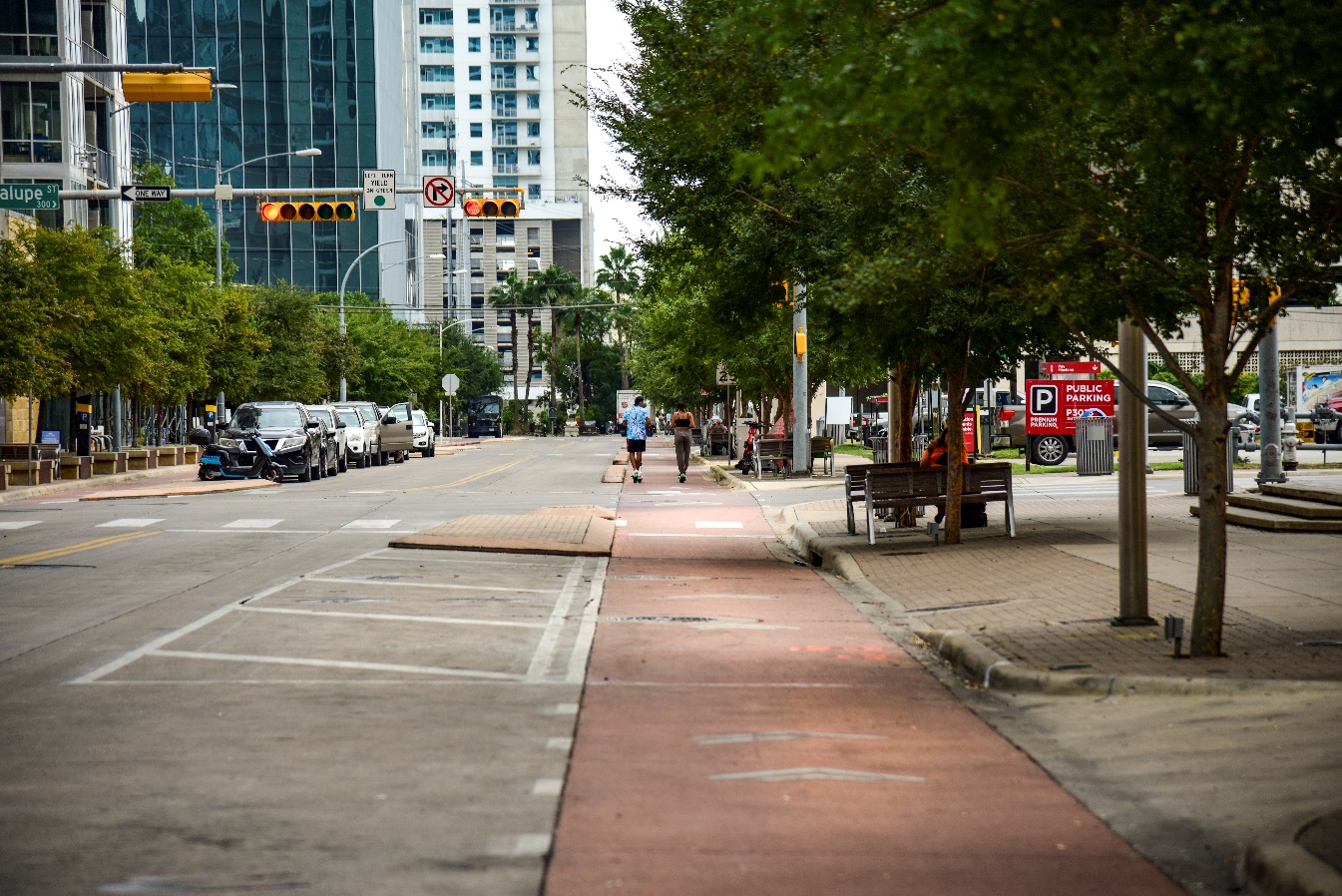 8/1/2023
7
Data & Methods
8/1/2023
8
Data & Methods
Data
Primary Data Sources
8/1/2023
9
Data & Methods
Data
Field Data Collection
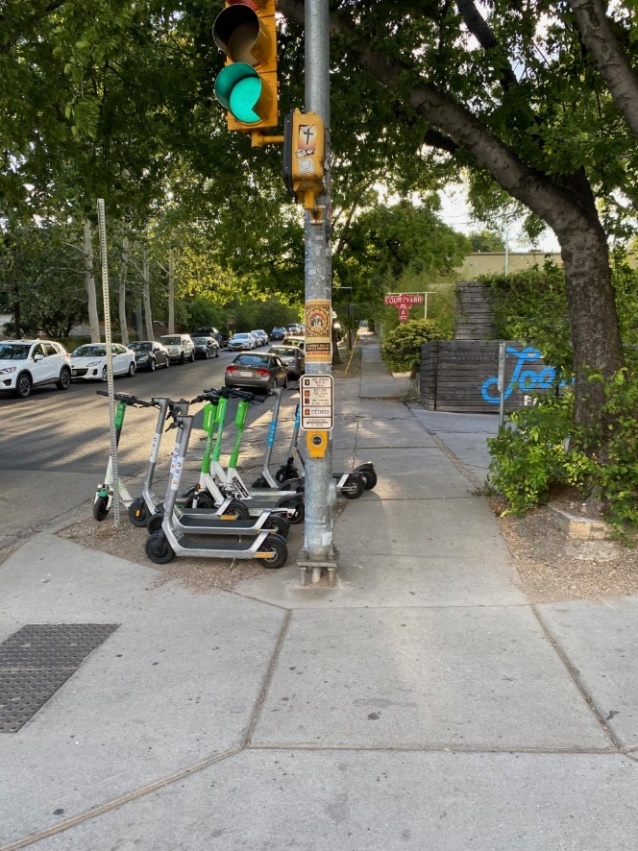 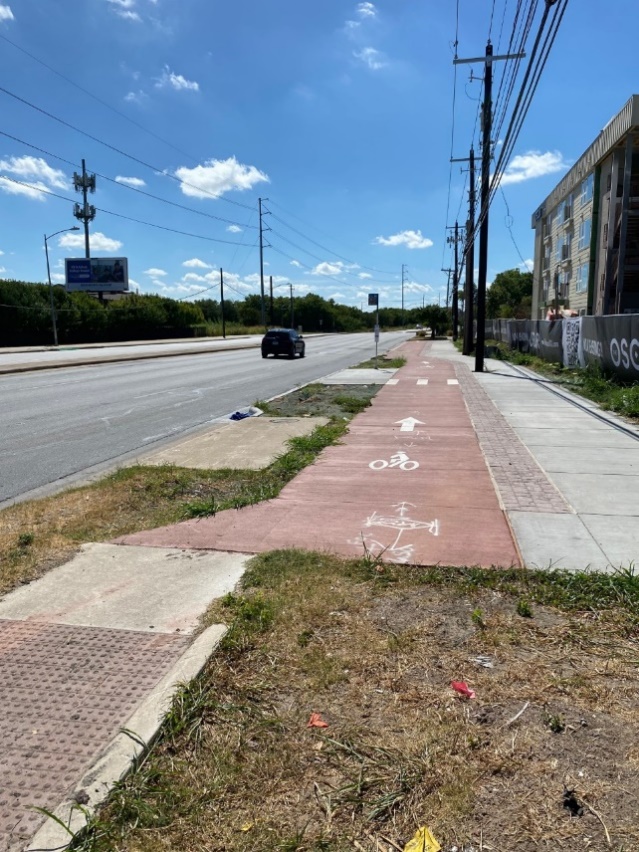 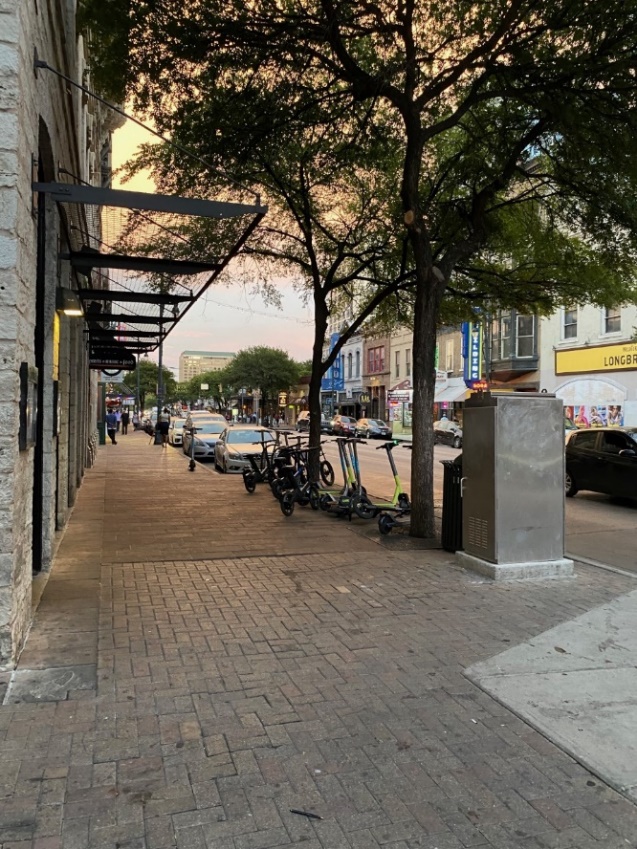 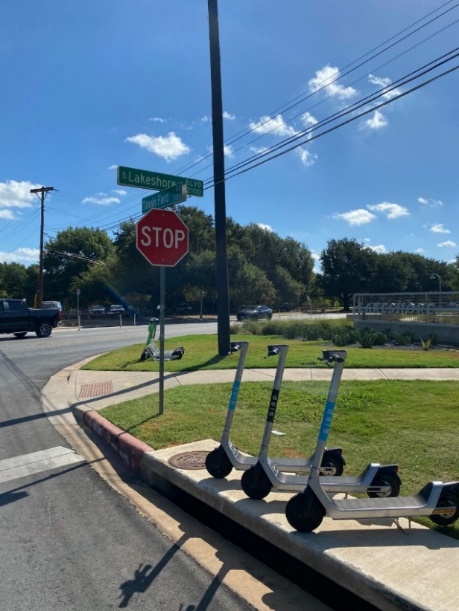 8/1/2023
10
Data & Methods
Data
additional Data Sources
8/1/2023
11
Data & Methods
Methods
Methodology – Identify & Verify
8/1/2023
12
Data & Methods
Methods
Methodology – Process & Analyze
8/1/2023
13
Data & Methods
Methods
Predictive Modeling Details
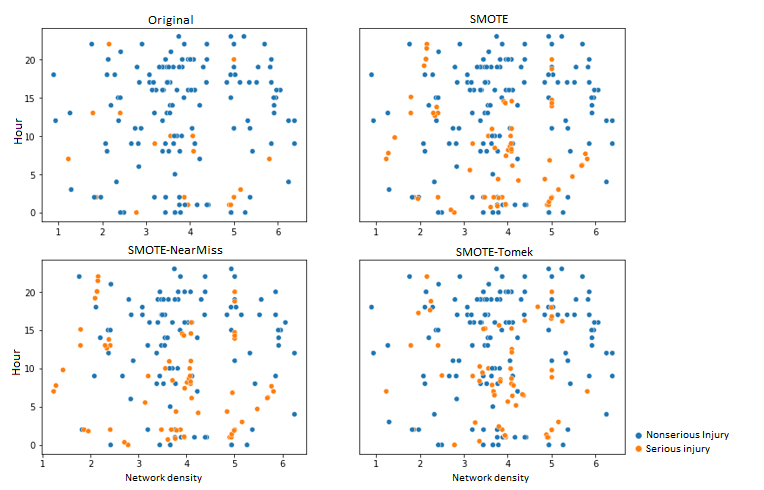 Treating Imbalance Data
Injury severity data is categorical in nature.
Crashes with severe injury and non-severe injury are disproportionally distributed. 
To solve the class imbalance problem, different resampling techniques were used: 
Synthetic Minority Over-Sampling Technique (SMOTE)
SMOTE-Tomek
SMOTE-NearMiss
8/1/2023
14
Data & Methods
Methods
Predictive Modeling DetailsCont'd
Performance Evaluation
Performance matrices were calculated using the cross-validation technique that uses different portions of the data to test and train a model on different iterations. 
The metrics generated from the confusion matrix.
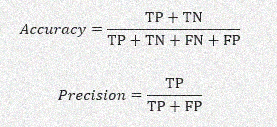 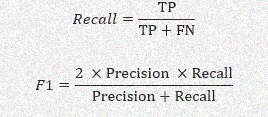 8/1/2023
15
Data & Methods
Methods
Predictive Modeling DetailsCont'd
Statistical Models
8/1/2023
16
Data & Methods
Methods
Predictive Modeling DetailsCont'd
Variable Selection
Model Interpretation
The Phi_K correlation coefficient was used to identify the most relevant features for model training. 
Select additional variables were also included based on the literature review and domain knowledge.
Shapley additive explanations (SHAP) model was used to evaluate the importance of features in the final injury severity prediction model.
A concept from cooperative game theory to determine the contribution of each input feature to the model’s output.
8/1/2023
17
Findings
8/1/2023
18
Findings
Comparing Datasets
Comparing Two Datasets
8/1/2023
19
Findings
Exploratory Analysis
Exploratory Analysis – Hospital Data
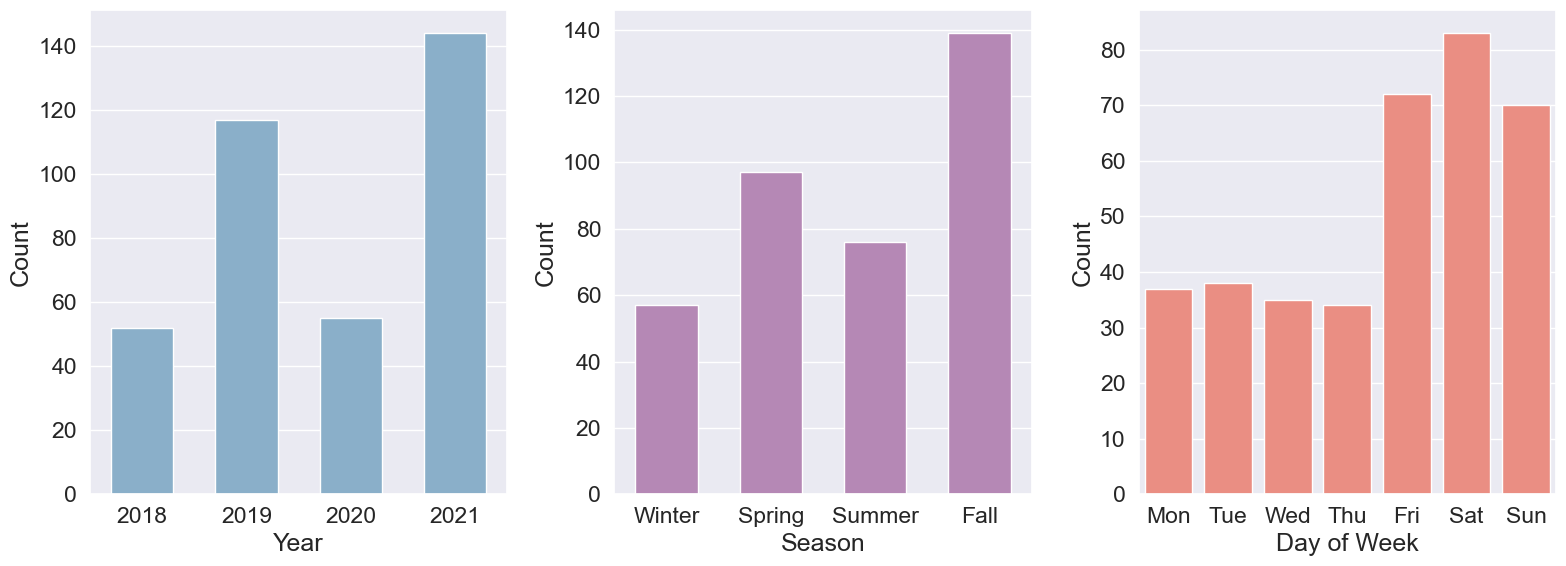 Most patients were admitted on Fridays and weekends, with the majority on Saturdays. 
Injuries sustained during weekends tended to be more severe.
Most injuries were attributed to falls from a height of less than 1 meter.
The neck was the most frequently injured region of the body.
Nearly one-third of the patients had blood alcohol concentration (BAC) above the legal limit. 
The BAC levels were significantly higher on weekends.
8/1/2023
20
Findings
Exploratory Analysis
Exploratory Analysis – Hospital DataCont'd
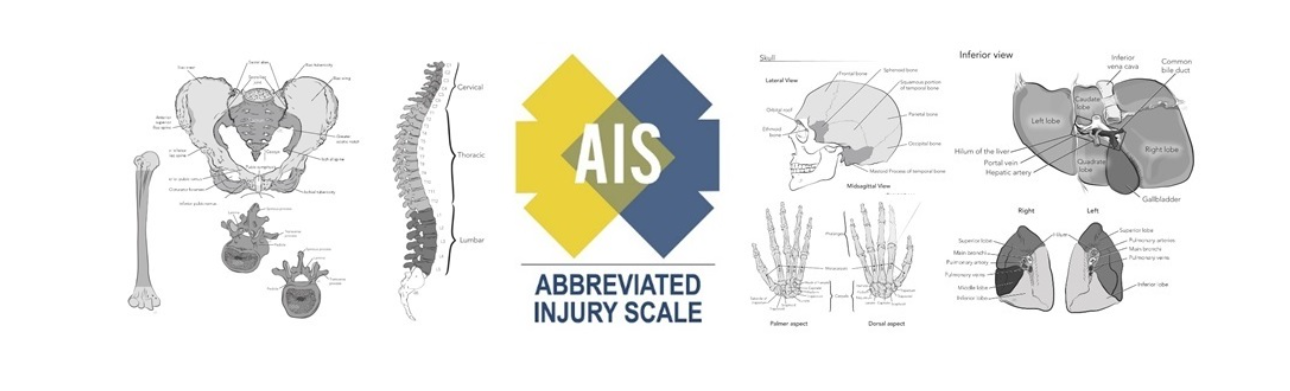 A higher proportion of patients who exceeded the legal limits for alcohol use and drug consumption experienced severe head injuries (Abbreviated Injury Scale (AIS) > 3).
Contrasting trends were observed regarding substance use among injured patients.
Younger individuals were more commonly intoxicated with alcohol, whereas older individuals were more frequently under the influence of drugs.
Source: https://www.aaam.org/abbreviated-injury-scale-ais/
AIS is an anatomical-based coding system developed by the Association for the Advancement of Automotive Medicine (AAAM) and used to classify and quantify the severity of individual injuries. The AIS score ranges from 1 to 6, where 1 indicates minor injuries, and 6 represents the most severe (maximal) injuries.
8/1/2023
21
Findings
Exploratory Analysis
Exploratory Analysis – CRIS Data
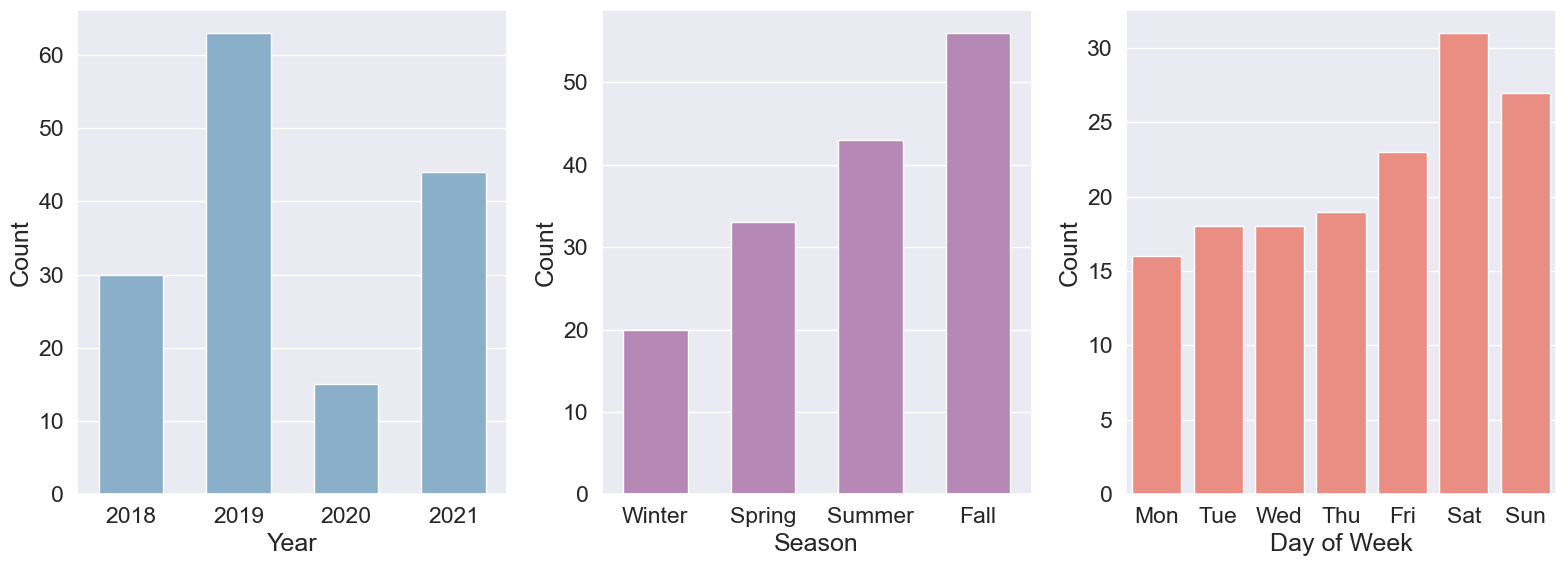 Most patients were admitted on Fridays and weekends, with the majority on Saturdays. 
Injuries sustained during weekends tended to be more severe.
The majority of injuries occurred during nighttime hours and on weekends.
More than 90 percent of e-scooter crashes occurred on local roads and streets.
8/1/2023
22
Findings
Exploratory Analysis
Exploratory Analysis – CRIS DataCont'd
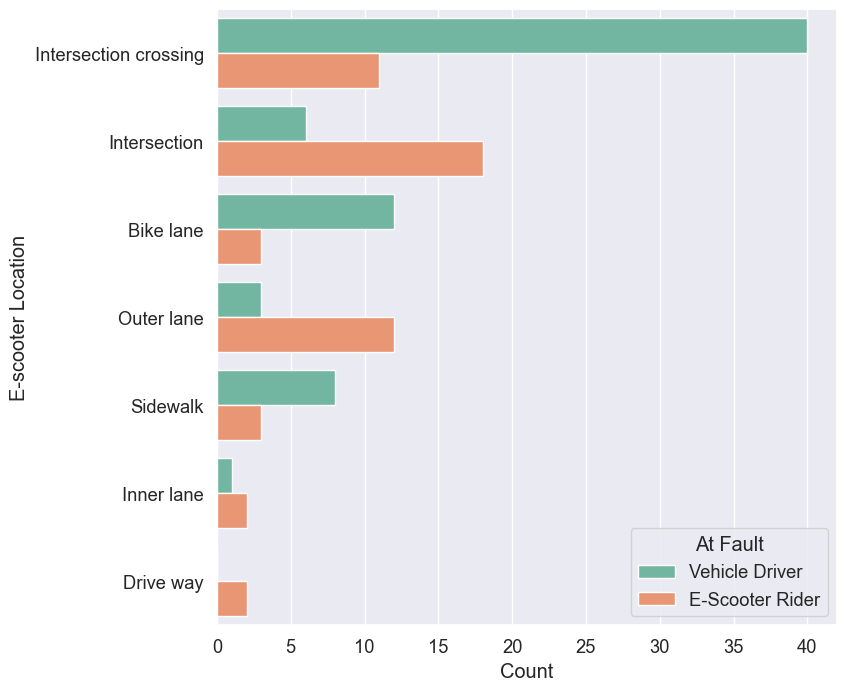 Vehicles exhibited a higher proportion of fault when making right or left turns. 
Intersections posed a higher risk for e-scooter crashes, with e-scooters being primarily at fault in these situations. 

Field collection data analysis:
Roadways without adequate lighting conditions were associated with a higher occurrence of severe injuries.
8/1/2023
23
Findings
Predictive Modeling
Injury Severity Model– Final Model
The accuracy and precision scores for the random forest model were higher relative to the other model scores. 
Comparatively, the XGBoost model had higher recall scores compared to the other models. 
This study is more concerned with the recall score given the emphasis on false negatives (i.e., falsely classifying severe injuries as nonsevere injuries) and model interpretability   XGBoost model was chosen as the final.
Performed a subsequent SHAP analysis for the XGBoost model to further understand the variables or features affecting the corresponding model predictions.
8/1/2023
24
Findings
Predictive Modeling
Injury Severity Model– Top Features
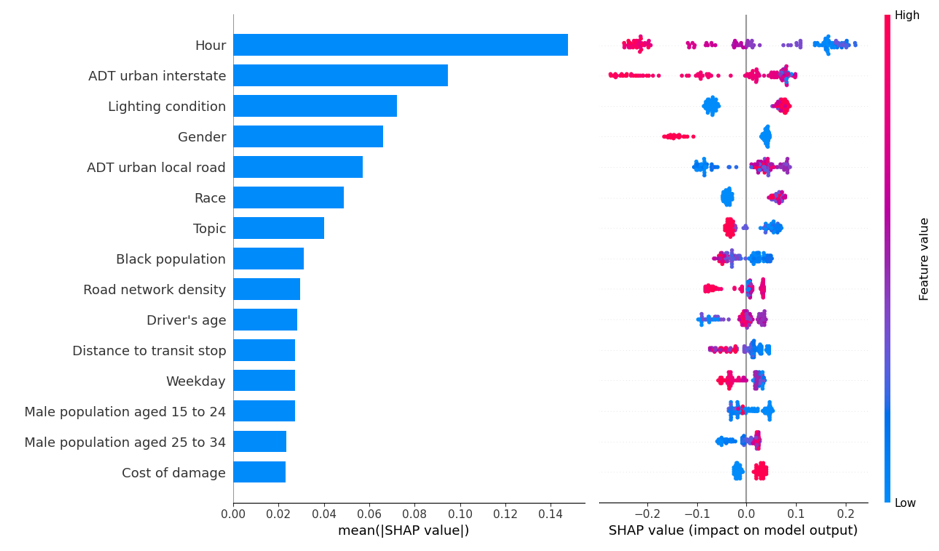 Top Ranked Features based on Mean SHAP Values (left) and Feature’s Relationship with the Target (right) for the XGBoost Model Trained with the E-scooter Crash Dataset
8/1/2023
25
Findings
Predictive Modeling
Injury Severity Model – Select Variables
Average annual daily traffic (ADT)
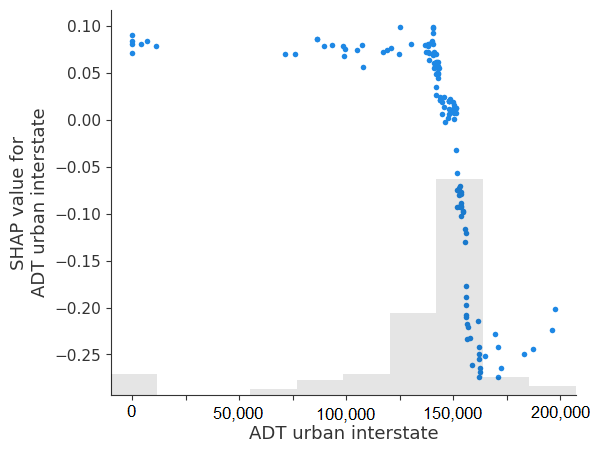 E-scooter crashes on roads with lower ADT of interstate/freeway were found to be more likely to result in severe injuries.
E-scooter crashes occurring on high ADT or highly congested local roads were more likely to result in severe injuries compared to those occurring on low ADT local roads.
8/1/2023
26
Findings
Predictive Modeling
Injury Severity Model – Select VariablesCont'd
Distance to Transit
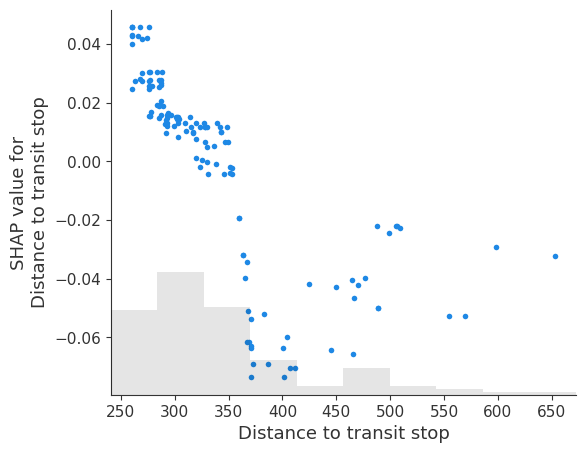 More severe injury-related e-scooter crashes tended to occur closer to transit stops—especially for distances less than 300 meters (984 ft.).
8/1/2023
27
Findings
Predictive Modeling
Injury Severity Model – Select VariablesCont'd
Time of day
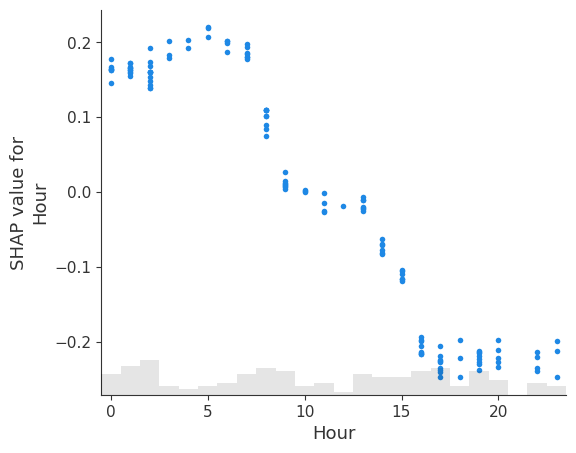 E-scooter crashes occurring at late hours, especially after midnight, were most likely to result in severe injuries.
8/1/2023
28
Findings
Predictive Modeling
Injury Severity Model – Select VariablesCont'd
Type of bicycle facility
1=Intersection2=Intersection-related3=Driveway access4=Nonintersection
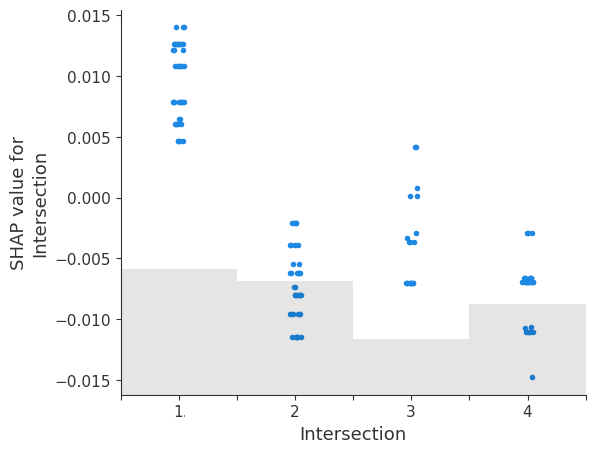 The type of bicycle facility had a very small effect on injury severity for e-scooter crashes.
Intersections were found to be influential in e-scooter crash injury classification.
8/1/2023
29
Findings
Predictive Modeling
Injury Severity Model – Select VariablesCont'd
Demographics
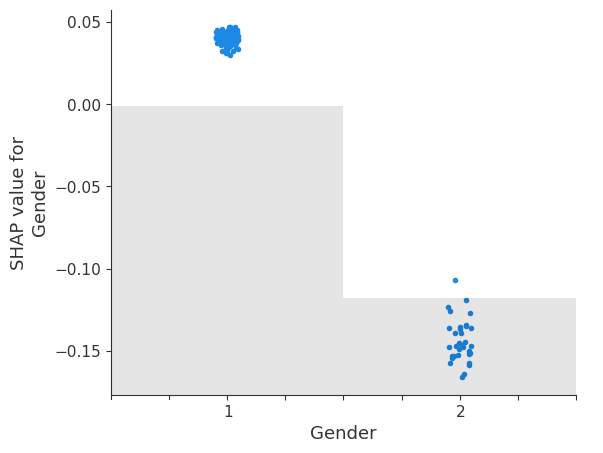 Male riders were more prone to experiencing severe injuries in e-scooter crashes as compared to their female counterparts. 
The results also indicated disproportionate use and disproportionate risk among e-scooter users with respect to the race of the rider.
1=Male 2=Female
8/1/2023
30
Findings
Predictive Modeling
Injury Severity Model – Select VariablesCont'd
Topic
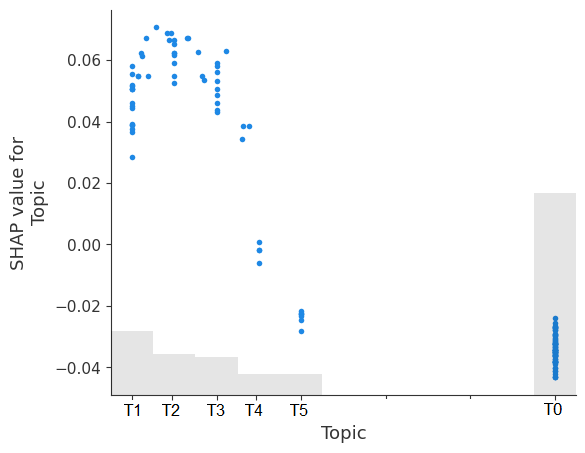 Topic variable was found to be influential on injury severity classification in e-scooter crashes.
Crashes related to intersections, where the fault lies in not following traffic signs properly while crossing, had a higher impact on classifying the crash as severe.
8/1/2023
31
Final Remarks
Final Remarks
8/1/2023
32
Final Remarks
Summary
Summary
Contributes to our understanding of the characteristics of e-scooter riders and individuals involved in e-scooter-related crashes.
A multi-level analysis, spanning a period of four years of data (2018 to 2021).
A rich, unique set of data compiled through an array of techniques.
Provided valuable insights into implementing effective strategies for e-scooter safety and promoting a safer transportation environment for e-scooter riders and other road users. 
Revealed the importance of enhancing the consistency in injury and incident reporting as well as developing and integrating data from different sources.
8/1/2023
33
Final Remarks
Strategies
Potential Strategies
8/1/2023
34
IN-DEPTH EXAMINATION OF E-SCOOTER SAFETY:A CASE STUDY OF AUSTIN, TEXAS
Project Team:
Ipek Nese Sener Research Scientist, TTI(Principal Investigator)

Pranik KoiralaGraduate Student, TTI/TAMU

Yunlong ZhangProfessor, TAMU
For more information:
Ipek N. Sener, Ph.D.
Research Scientist
i-sener@tti.tamu.edu

https://safed.vtti.vt.edu/projects/delving-into-safety-considerations-of-e-scooters-a-case-study-of-austin-texas/